Littérature Camerounaise
LE DÉBUT
Jean-Louis Njemba Medou (1902–1966) – Nnanga Kon, 1932

Isaac Moumé Etia (1889–1939)
Les Fables de Douala Cameroun, en deux langues français-douala / Quelques renseignements sur la coutume locale chez les Doualas Cameroun

Louis Marie Pouka (1910–1991)
lauréat du Prix des poètes de l’Outre-mer, fondateur de l’Association des poètes et Écrivains Camerounais 

IDÉE ANTICOLONIALE
Josephe Owono (17 décembre 1921–17 décembre 1981) – Tante Bella (1959)

Mongo Beti (30 juin 1932–7 octobre 2001), reconnu pour son engagement

Thérèse Kuoh-Moukouri (le 7 février 1938) – Relations essentielles (1969)
Ferdinand Léopold Oyono
le 14 septembre 1929, Sud Cameroun, – le 10 juin 2010, Yaoundé
diplomate, homme politique et romancier engagé camerounais 
il fait ses études supérieures à Paris (Droits et Diplomatie) 
Le Rassemblement démocratique du peuple camerounais
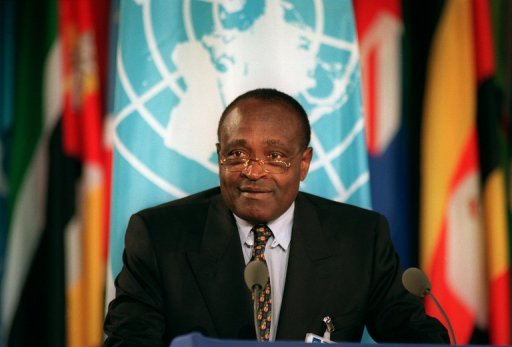 Obsèques officielles
Trilogie anticolonialiste
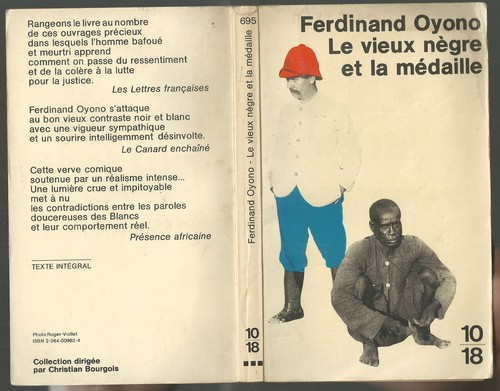 Une vie de boy, 
Paris, Gallimard, 1956

Le vieux nègre et la médaille, 
Paris, Julliard, 1956

Chemin d’Europe, 
Paris, Julliard, 1960
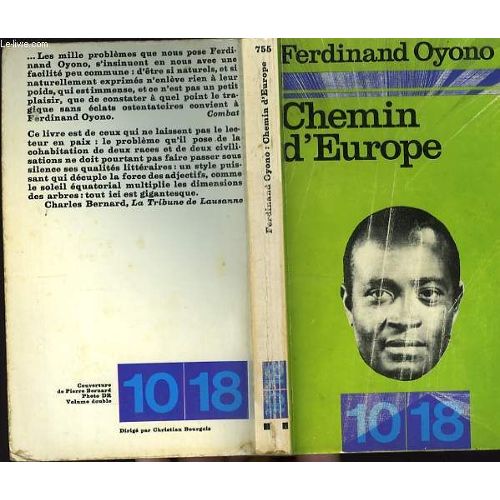 Personnages Principaux
Toundi Ondoua – ébloui

Meka – soumis 

Aki Barnabas – fasciné
Acte d’écrivain accompli=Tableau de la vie du colonisé
L’image complexe de désillusion et de déception  
L’évolution de l’opinion du personnage
La démythification des colonisateurs européens
Le thème de la vieillesse, de la brutalité, du mépris
La relation entre le village et la ville, tradition et modernité
Les rapports de la supériorité imposée et l’infériorité acceptée

Hypocrisie, incompréhension, oppression, soumission

Le monde entier est critiqué
Les Femmes oyoniennes
Kelara (femme de Meka)
Amalia Etua (femme du frère de Kelara) 
Mami Titi (propriétaire d’un bar) 
mère de Barnabas 

Madame, l’épouse du Commandant (femme fatale de Toundi)
Madame Gruchet, épouse de Monsieur Gruchet (femme fatale de Barnabas)